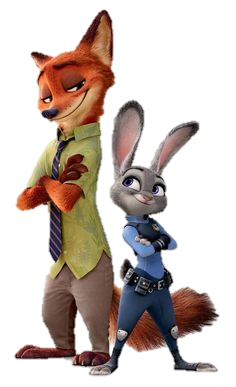 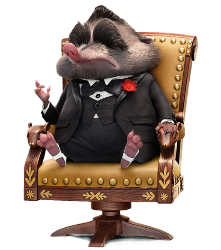 ZOOTOPIA
JOHN DESIGN
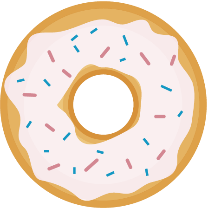 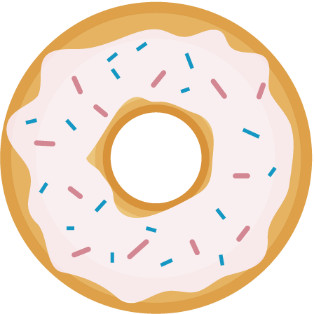 PART THREE
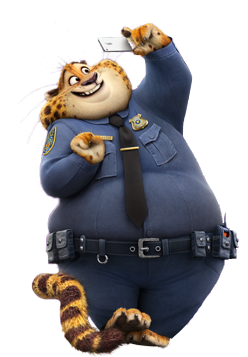 you don't call a rabbit cute.
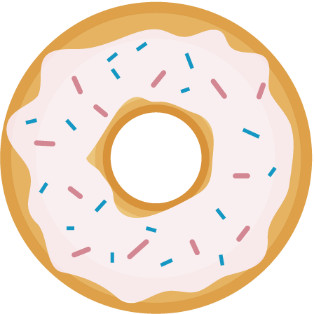 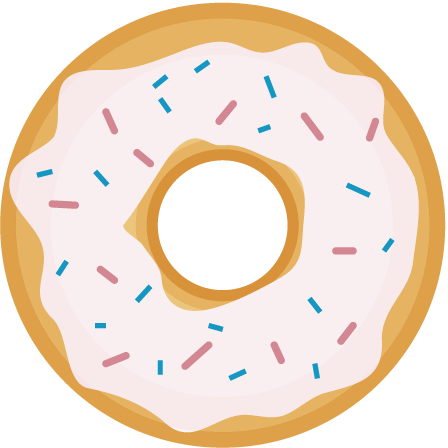 PART TWO
you don't call a rabbit cute.
PART ONE
you don't call a rabbit cute.
PART FOUR
you don't call a rabbit cute.
CONTENTS
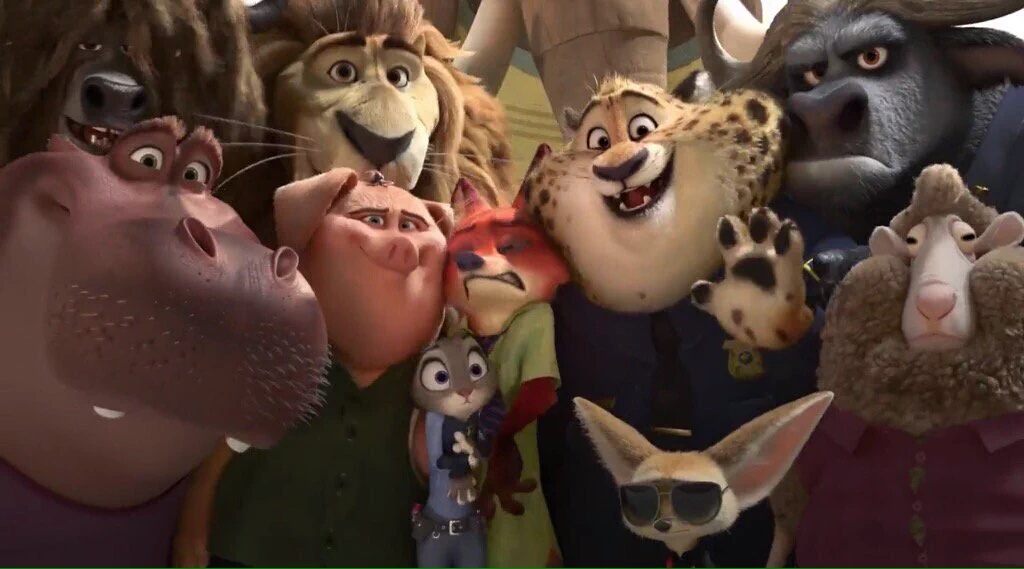 NICK
All right, get in here. You bunnies, so emotional.
JUDY
I really am just a dumb bunny.
I know you'll never forgive me. And I don't blame you. I wouldn't forgive me either. I was ignorant and irresponsible and small-minded. But predators shouldn't suffer because of my mistakes. And after we're done, you can hate me, and that'll be fine, because I was a horrible friend, and I hurt you. And you can walk away knowing you were right all along.
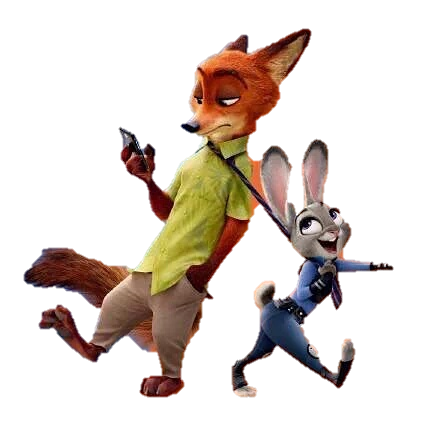 PART
01
You are a dumb bunny.
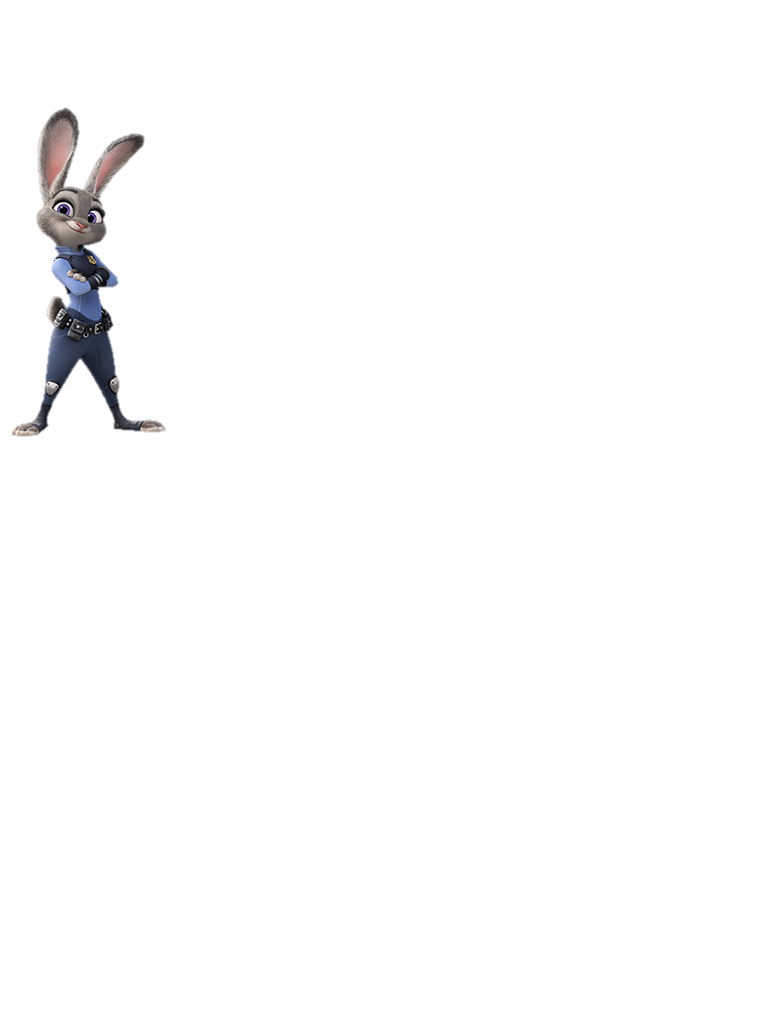 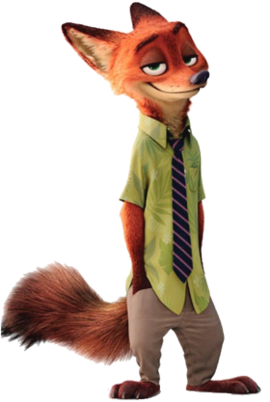 PART
01
Judy hopps
Nick wilde
Officer Judy Hopps is on an exciting case in Zootopia. Her day started out like any other, until she stumbled across a crying elephant who was missing his Jumbo-pop.
As a child residing in Zootopia with his mother, Nick had a dream of joining the local Junior Ranger Scouts, for the goal of receiving genuine acceptance.
Zootopia Yax
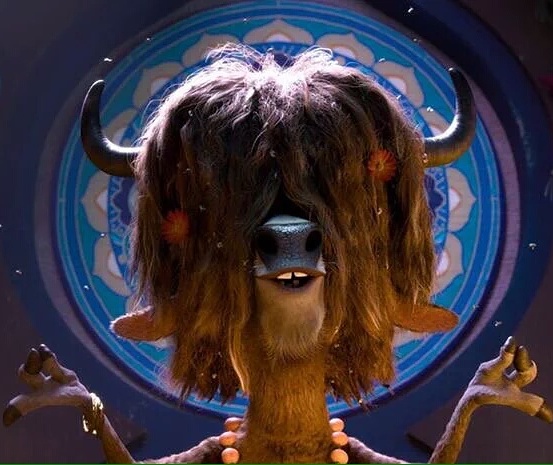 Yax
Yax is a yak, and the owner of a local club in Sahara Square, known as the Mystic Springs Oasis. Yax, like the club itself, is very unique in the city of Zootopia, being that he is a naturist (or naturalist as he calls it).
1
2
3
flash
flash
flash
Why does camel have three humps?
Why does camel have three humps?
Why does camel have three humps?
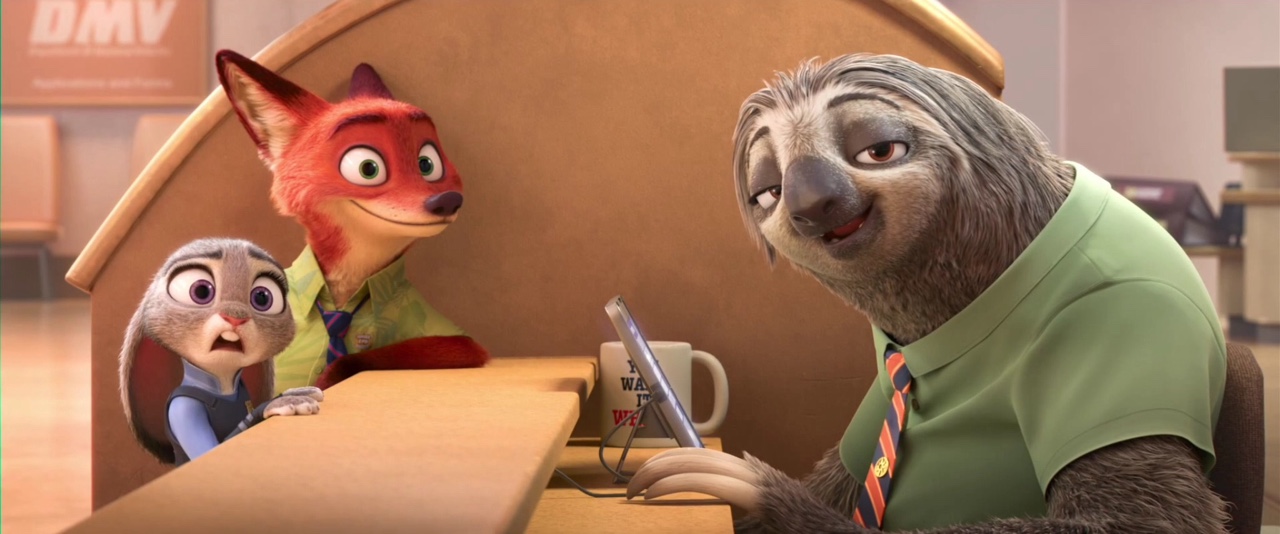 ZOOTOPIA  Flash
I know you'll never forgive me. And I don't blame you. I wouldn't forgive me either. I was ignorant and irresponsible and small-minded. But predators shouldn't suffer because of my mistakes.
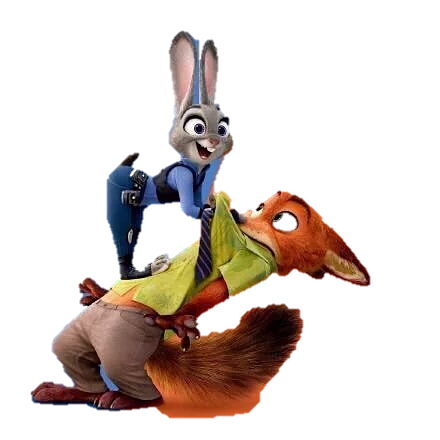 PART
02
You can only be what you are. Sly fox. Dumb bunny. And that is not wet cement.
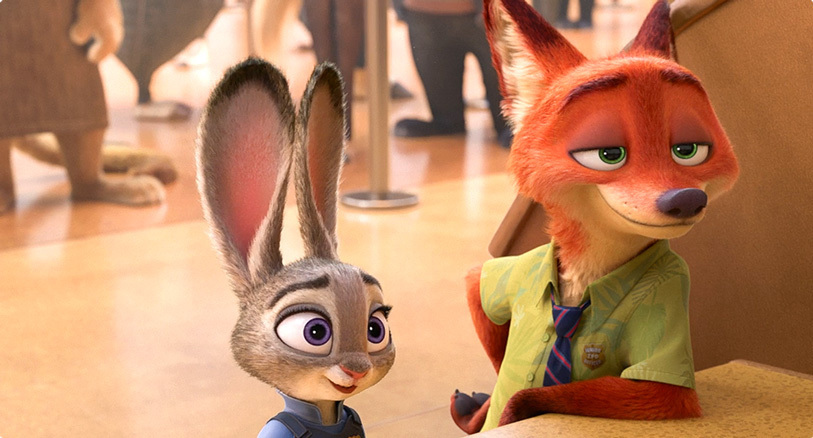 FLASH
All right, get in here. You bunnies, so emotional.
Officer Judy Hopps is on an exciting case in Zootopia. Her day started out like any other, until she stumbled across a crying elephant who was missing his Jumbo-pop.
You can only be what you are. Sly fox. Dumb bunny. And that is not wet cement.
PART
02
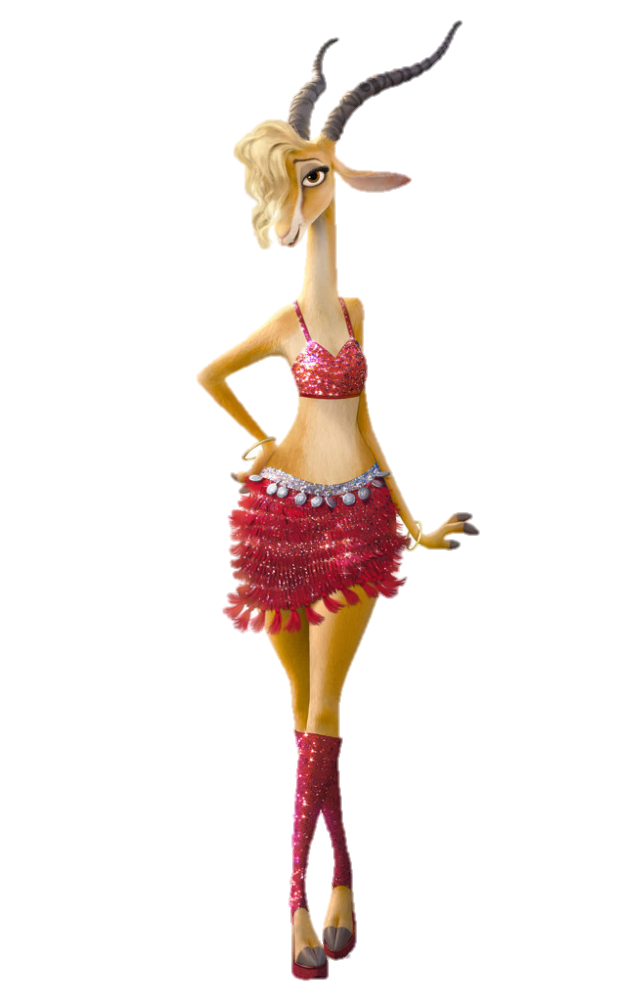 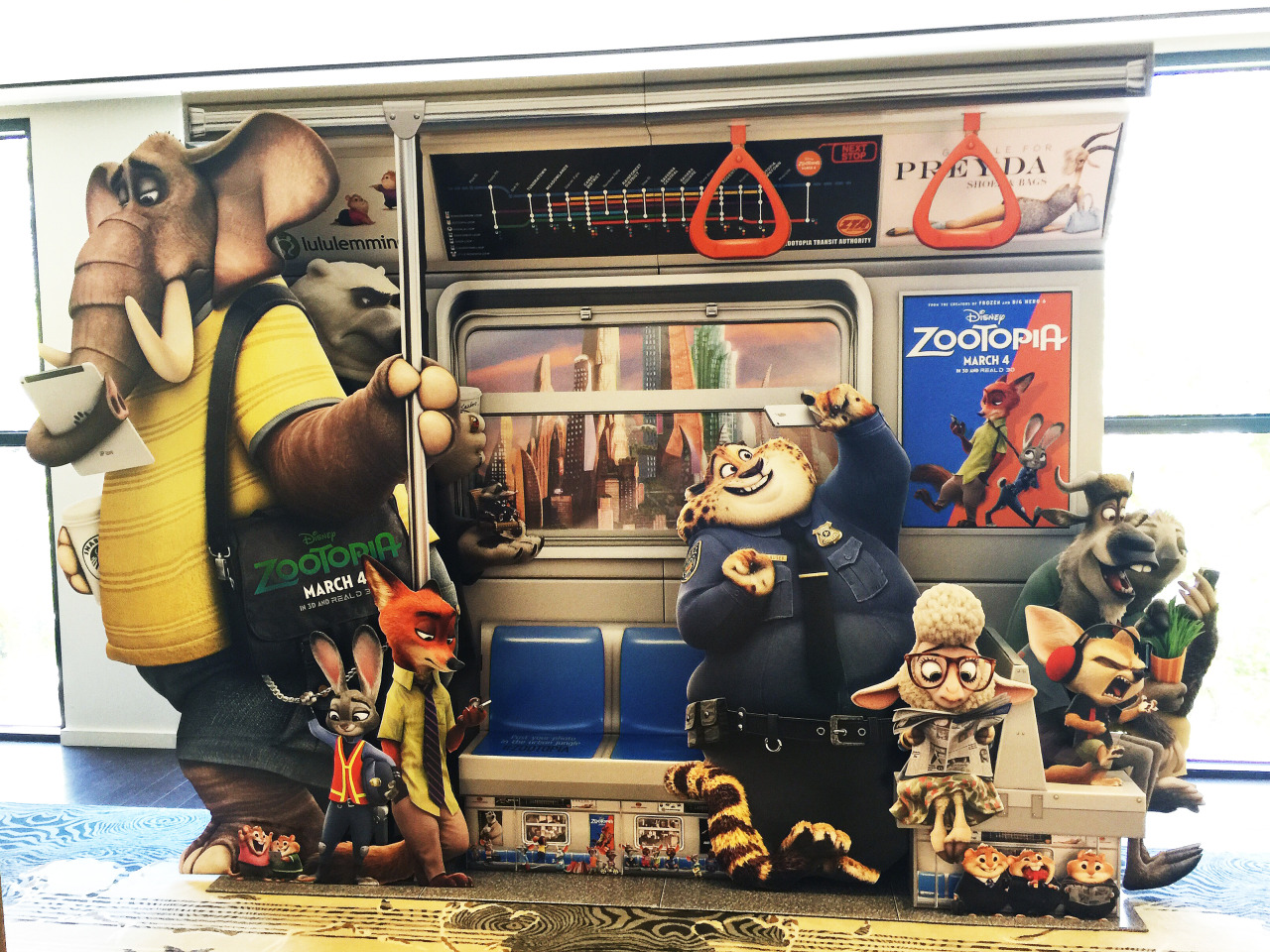 50%
You can only be what you are. Sly fox. Dumb bunny. And that is not wet cement.
15%
You can only be what you are. Sly fox. Dumb bunny.
5%
You can only be what you are. Sly fox. Dumb bunny.
30%
You can only be what you are. Sly fox. Dumb bunny.
You can only be what you are. Sly fox. Dumb bunny. And that is not wet cement.
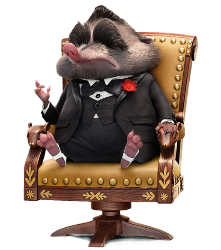 PART
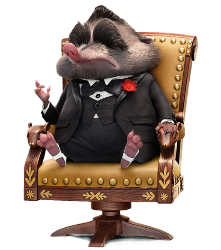 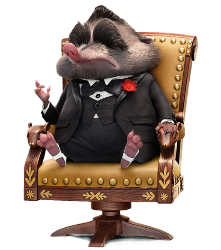 02
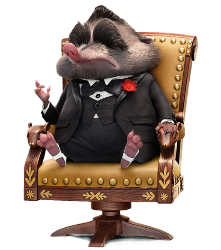 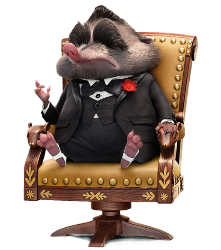 I know you'll never forgive me. And I don't blame you. I wouldn't forgive me either. I was ignorant and irresponsible and small-minded. But predators shouldn't suffer because of my mistakes. And after we're done, you can hate me, and that'll be fine, because I was a horrible friend, and I hurt you. And you can walk away knowing you were right all along.
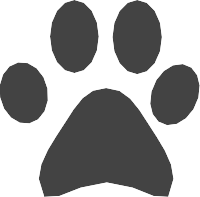 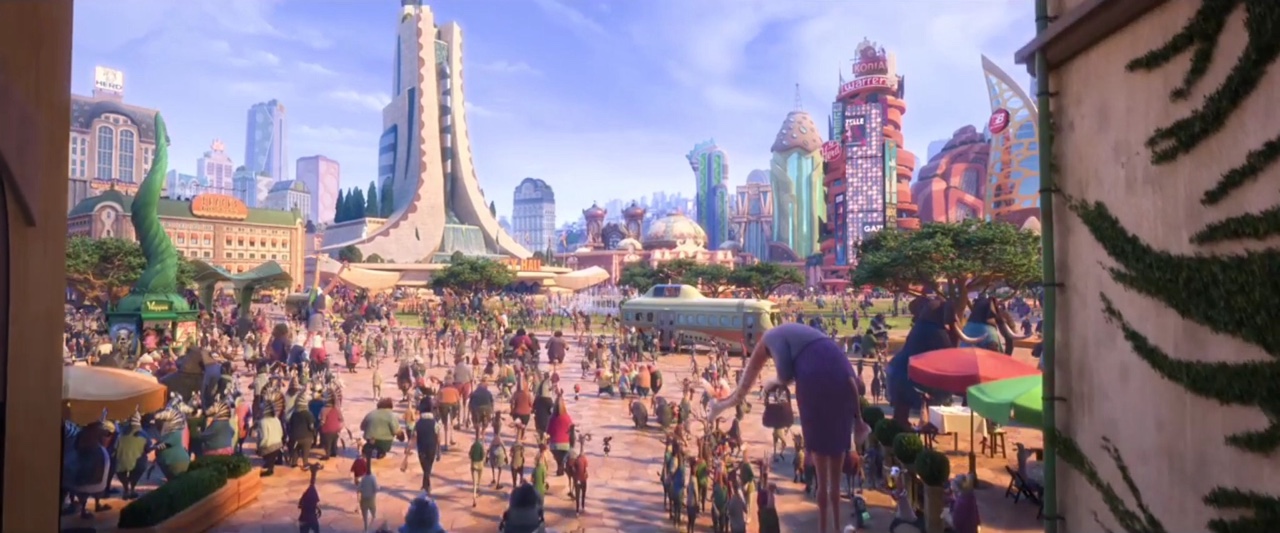 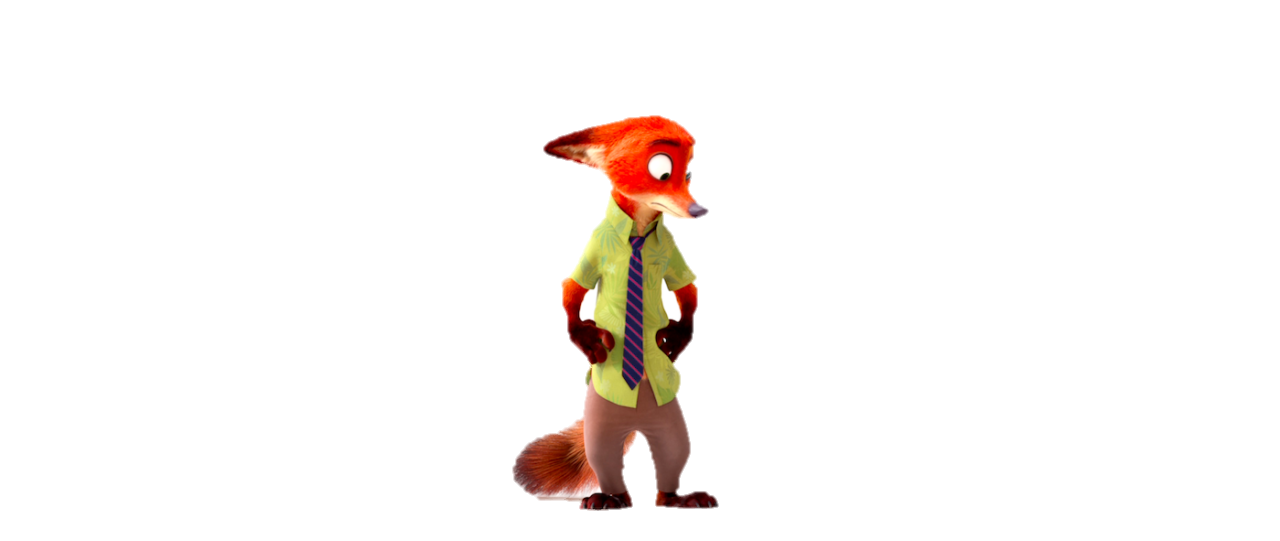 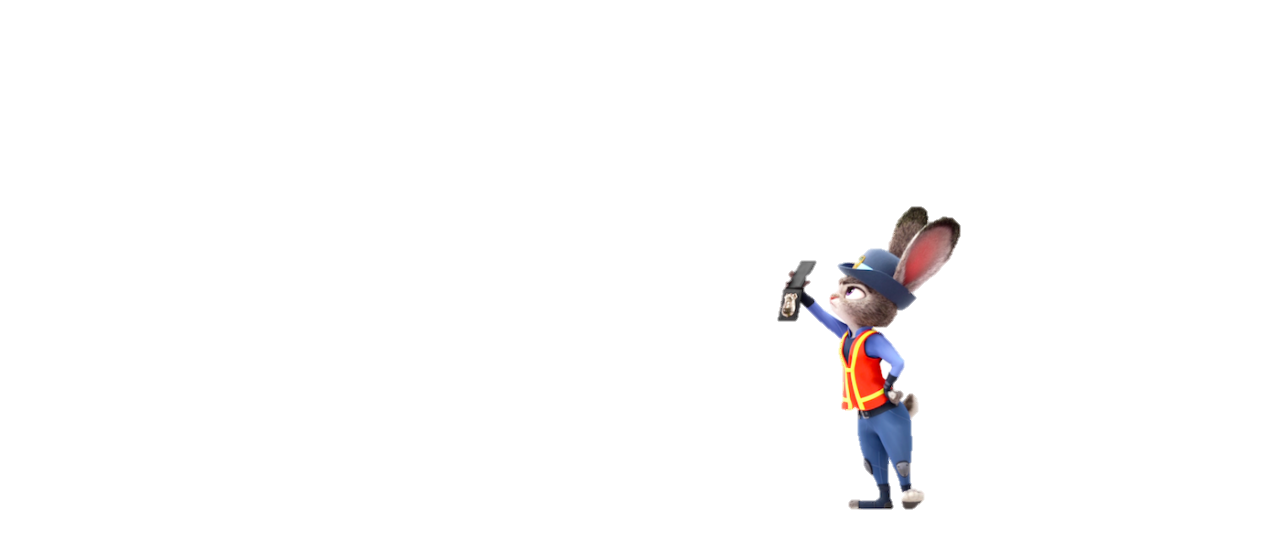 PART
03
You can only be what you are. Sly fox. Dumb bunny. And that is not wet cement.
PART
03
NICK
JUDY
All right, get in here. You bunnies, so emotional.
I really am just a dumb bunny.
TITLE HERE
You can only be what you are. Sly fox. Dumb bunny. And that is not wet cement.
TITLE HERE
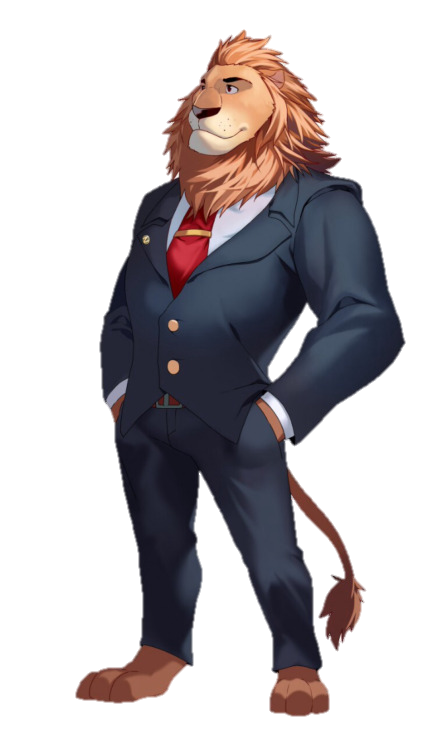 PART
You can only be what you are. Sly fox. Dumb bunny. And that is not wet cement.
03
TITLE HERE
You can only be what you are. Sly fox. Dumb bunny. And that is not wet cement.
TITLE HERE
You can only be what you are. Sly fox. Dumb bunny. And that is not wet cement.
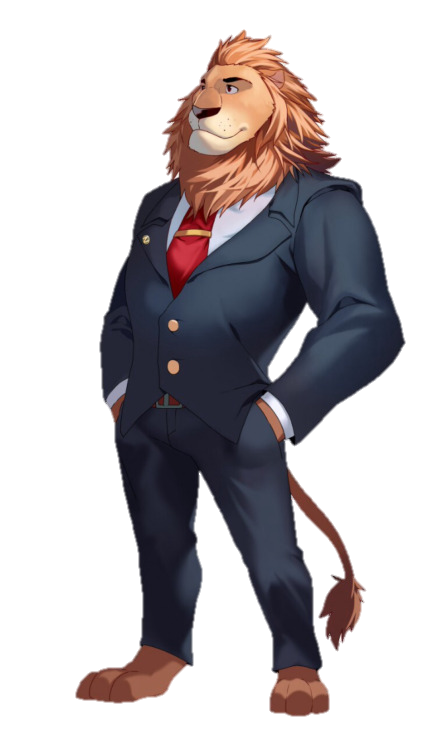 Mayor
All right, get in here. You bunnies, so emotional.
All right, get in here. You bunnies, so emotional.
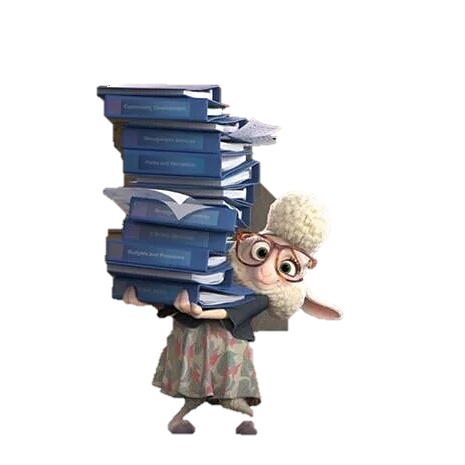 I know you'll never forgive me. And I don't blame you. I wouldn't forgive me either. I was ignorant and irresponsible and small-minded. But predators shouldn't suffer because of my mistakes.
TITLE HERE
TITLE HERE
TITLE HERE
TITLE HERE
TITLE HERE
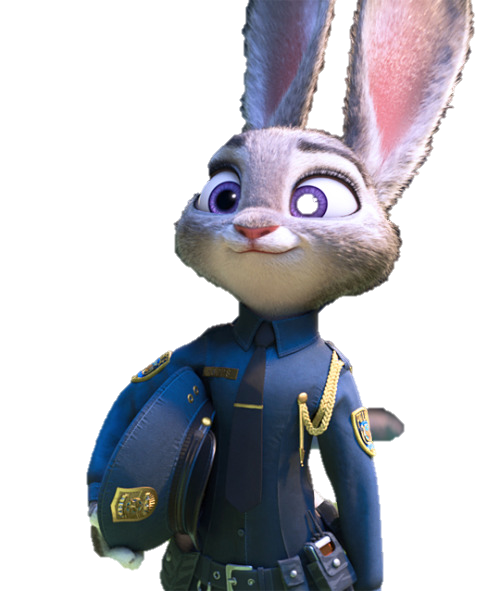 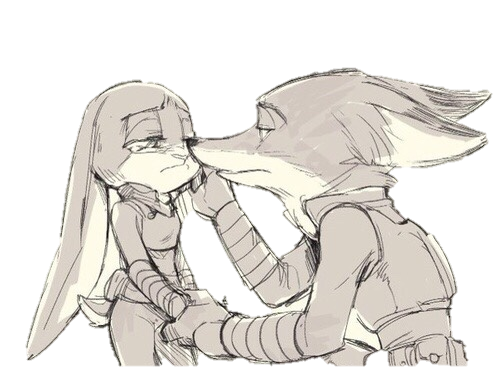 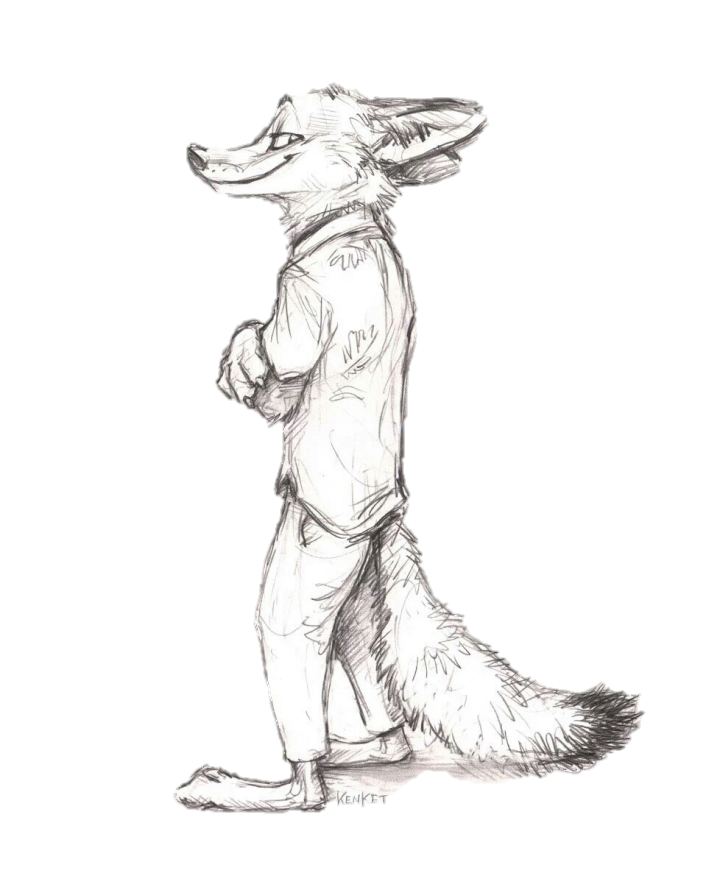 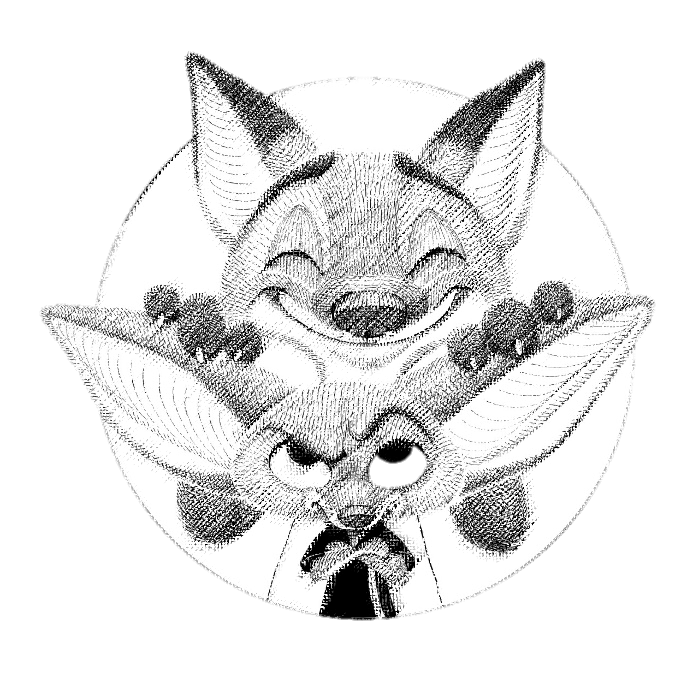 PART
I really am just a dumb bunny.
04
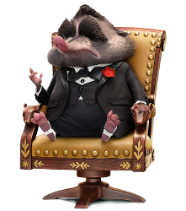 Title here
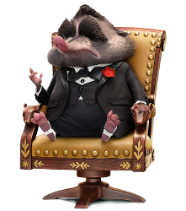 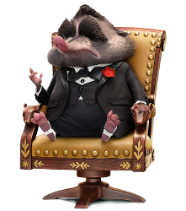 1
All right, get in here. You bunnies, so emotional.
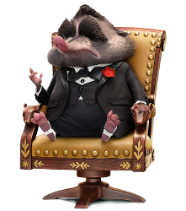 2
All right, get in here. You bunnies, so emotional.
3
All right, get in here. You bunnies, so emotional.
Title here
Title here
Title here
Title here
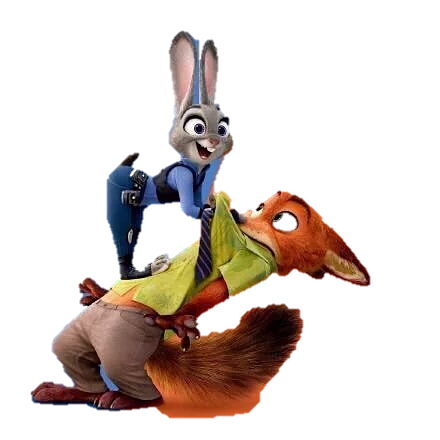 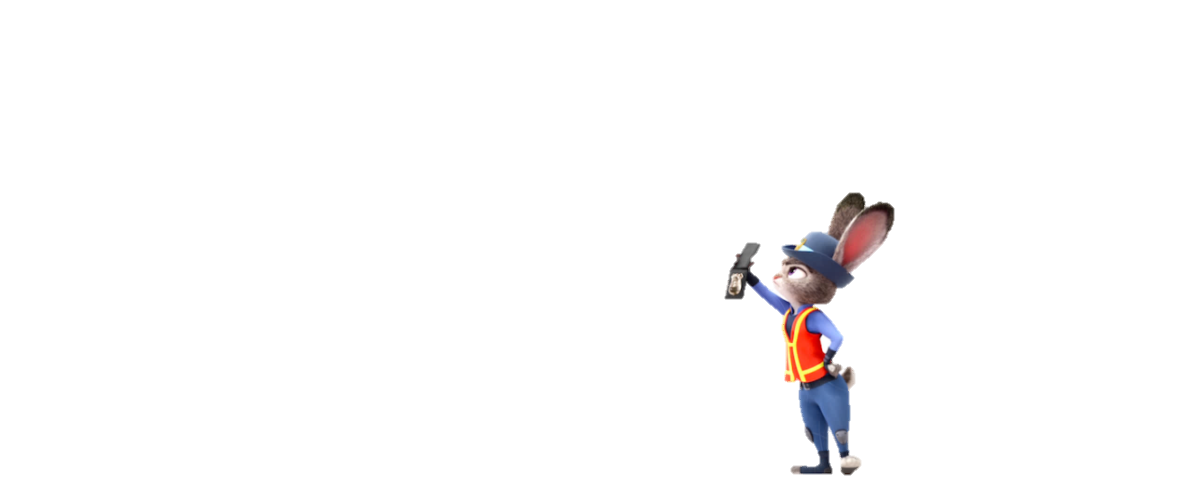 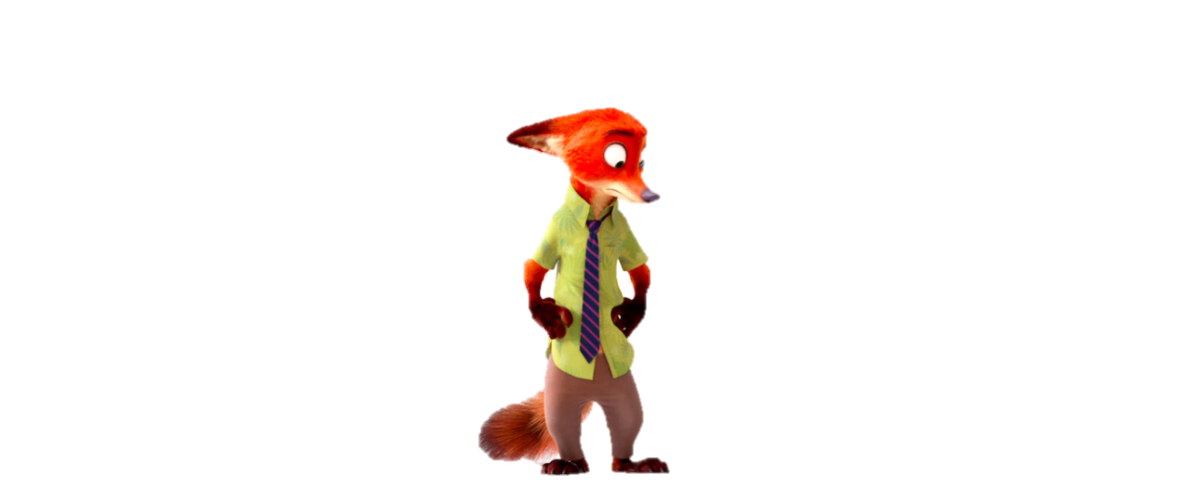 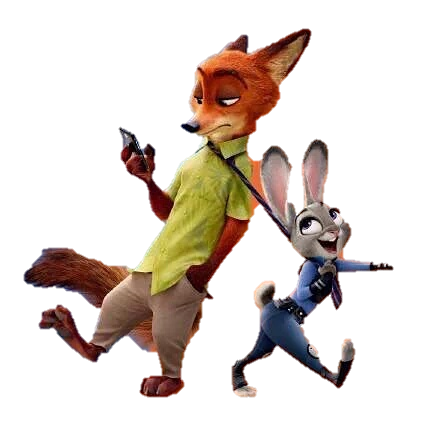 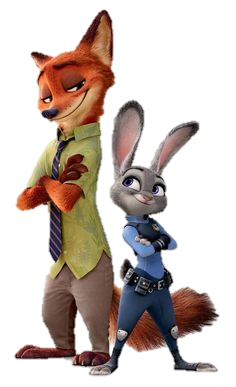 All right, get in here. You bunnies, so emotional.
All right, get in here. You bunnies, so emotional.
All right, get in here. You bunnies, so emotional.
All right, get in here. You bunnies, so emotional.
Nick
You bunnies, so emotional.
Nick and
 judy
You bunnies, so emotional.
All right, get in here. You bunnies, so emotional.
judy
I really am just a dumb bunny.
ZOOTOPIA
Nick : You know you love me!
Judy : I do ? Yes I do!
Life's a little bit messy. We all make mistakes. No matter what type of animal you are, change starts with you.
Life's a little bit messy. We all make mistakes. No matter what type of animal you are, change starts with you.
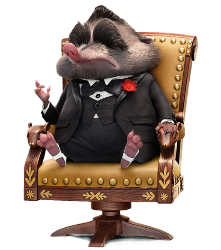 Thank you
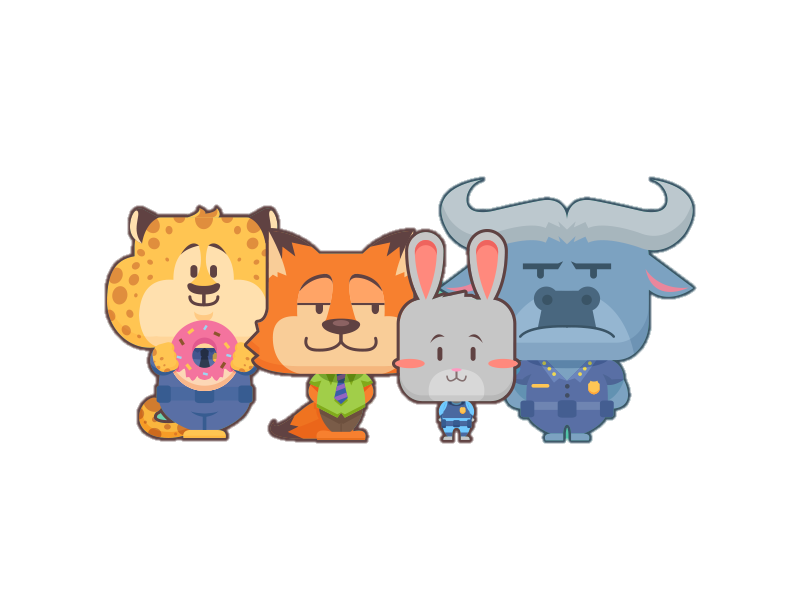 JOHN DESIGN, TO SHARE POINT